Missionary Care: Our loving Heavenly Father, Japan is a hard ground for Gospel. Though the history of the missionary efforts in Japan has been long, the number of Japanese Christians is still less than two percent of its population. The assassination suspect of the former prime minister of Japan, Shinzo Abe, allegedly bore grudges against the Unification church of Japanese. He resented his mother making a big donation to the group and thus breaking up
Cont...
his family. Because of this, many Japanese have a misunderstanding of Christianity and further resist the Gospel. Dear Lord, this has brought even more challenges to the missions work in Japan. Please help our missionaries and dove to be wise as serpents, and harmless as doves. We pray that they will be able to help the Japanese community to know the truth about Christianity and also to experience the love of our one true God. In Jesus Christ's name we pray, Amen.
Missionary Care
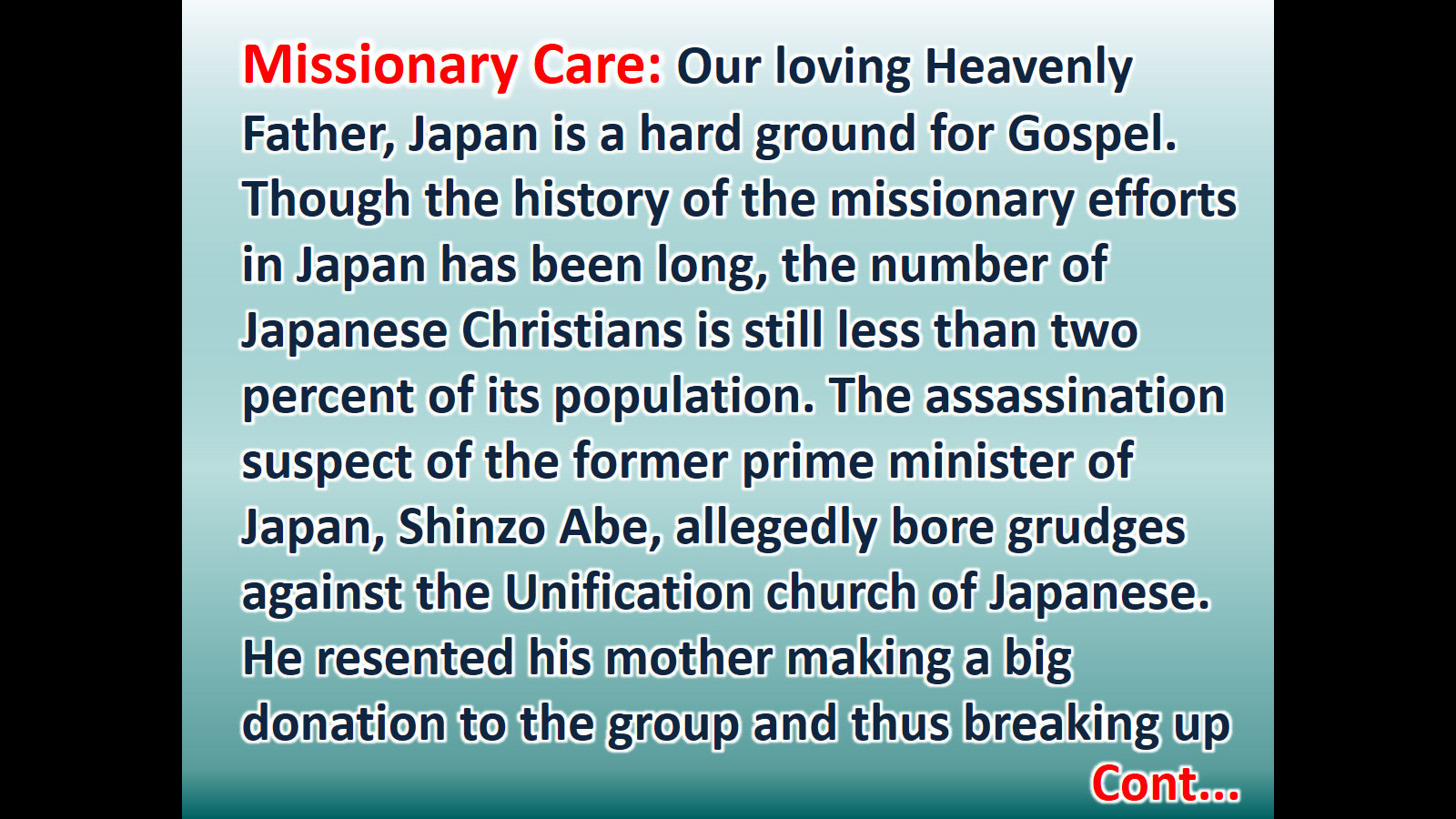 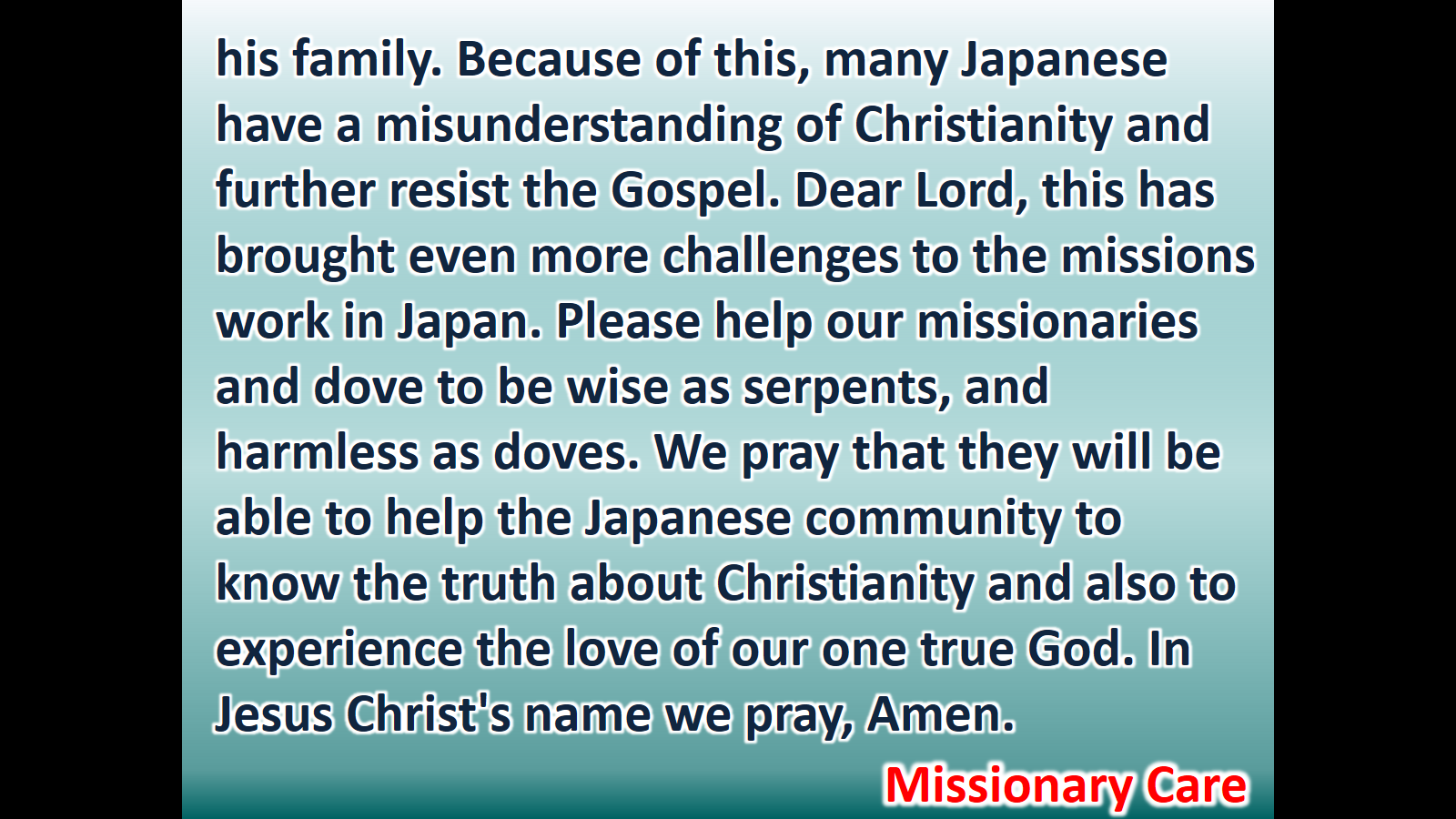